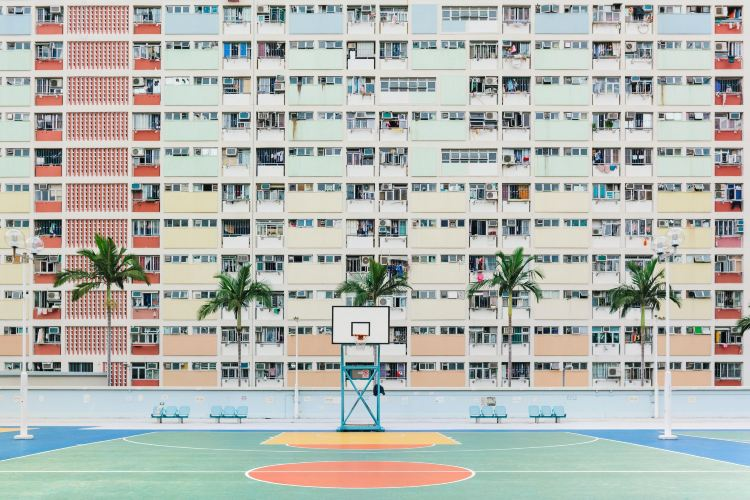 Cantonese I
Week 6
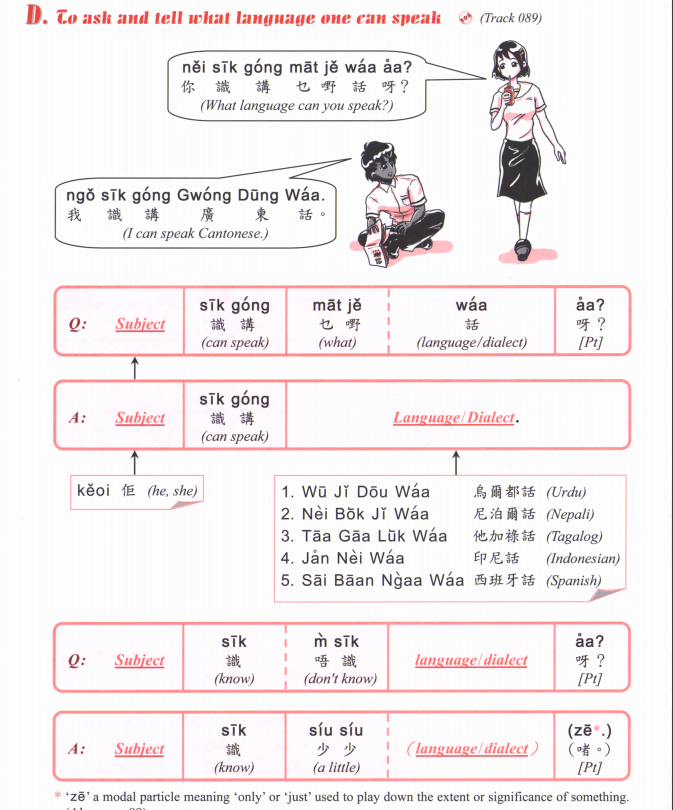 pou2 tung1 waa2
普通話
Mandarin

zit6 hak1 waa2
捷克話
Czech

si1 lok6 fat6 hak1 waa2
斯洛伐克話
Slovak

Jing1 man2
英文
English

Dak1 man2 
徳文
German

Faat3 man2
法文
French
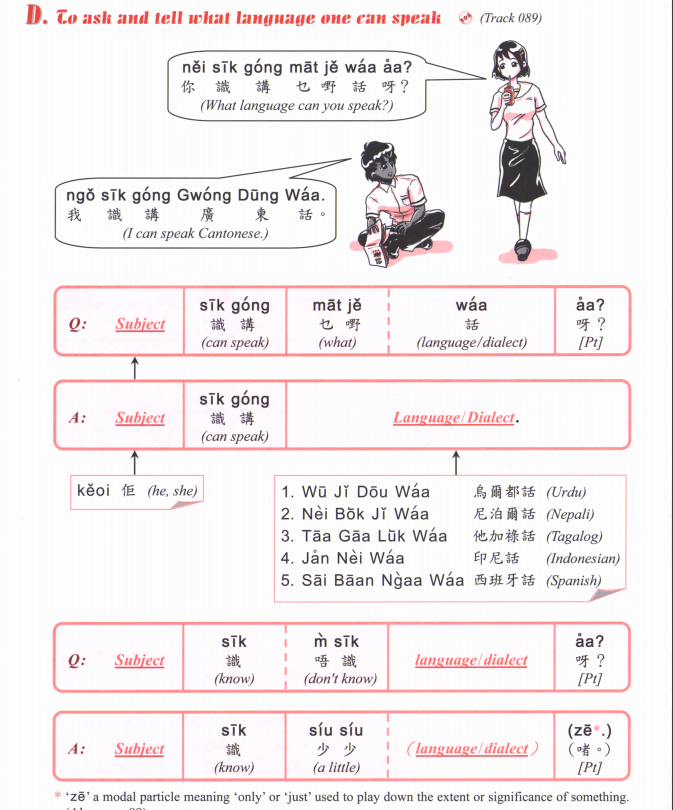 Jau4 seoi2
游水
swimming

Zou6 gym
做gym
Go to the gym

Gin6 san1
健身
Go to the gym

Zyu2 je5 sik6
煮嘢食
Cooking

Haang4 saan1
行山
Hiking

Caai2 daan1 ce1
踩單車
Cycling

Teng1 jam1 ngok6
聽音樂
Listen to music
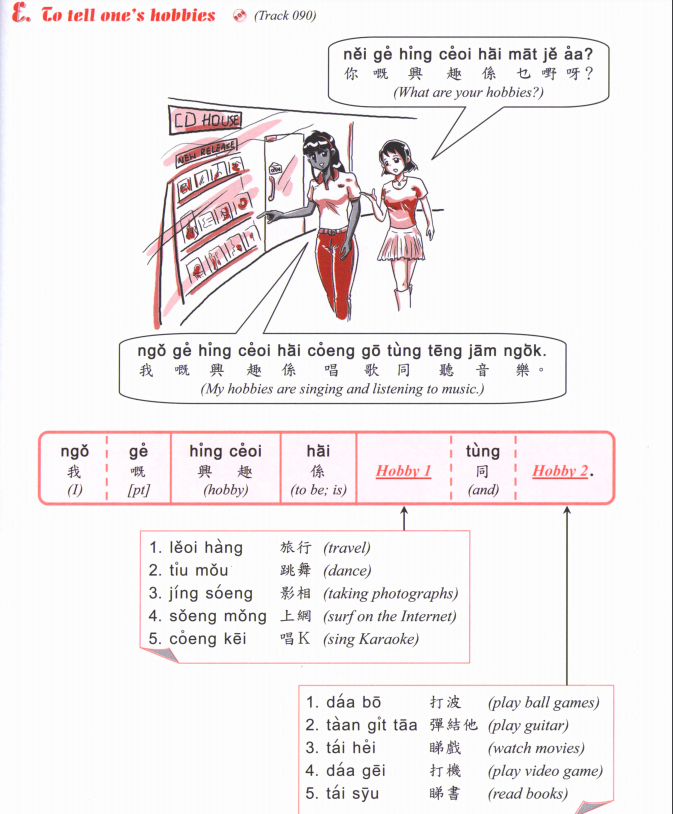 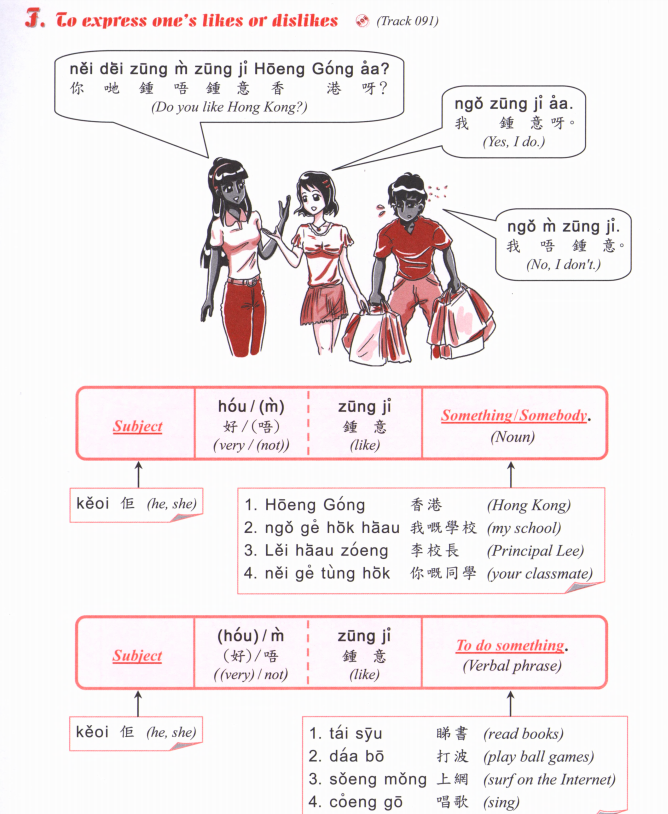 Jau4 seoi2
游水
swimming

Zou6 gym
做gym
Go to the gym

Gin6 san1
健身
Go to the gym

Zyu2 je5 sik6
煮嘢食
Cooking

Haang4 saan1
行山
Hiking

Caai2 daan1 ce1
踩單車
Cycling

Teng1 jam1 ngok6
聽音樂
Listen to music
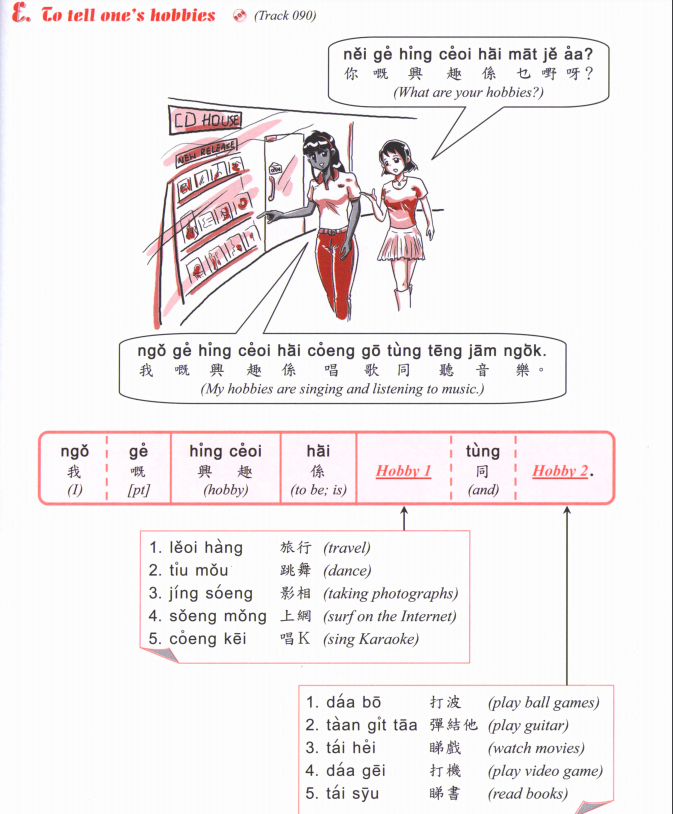 A: Nei5 zung1 m4 zung1 ji3 XXXX aa3?

B: Ngo5 (hou2) zung1 ji3 XXXXX
	OR
     Ngo5 (hou2) m4 zung1 ji3 XXXX
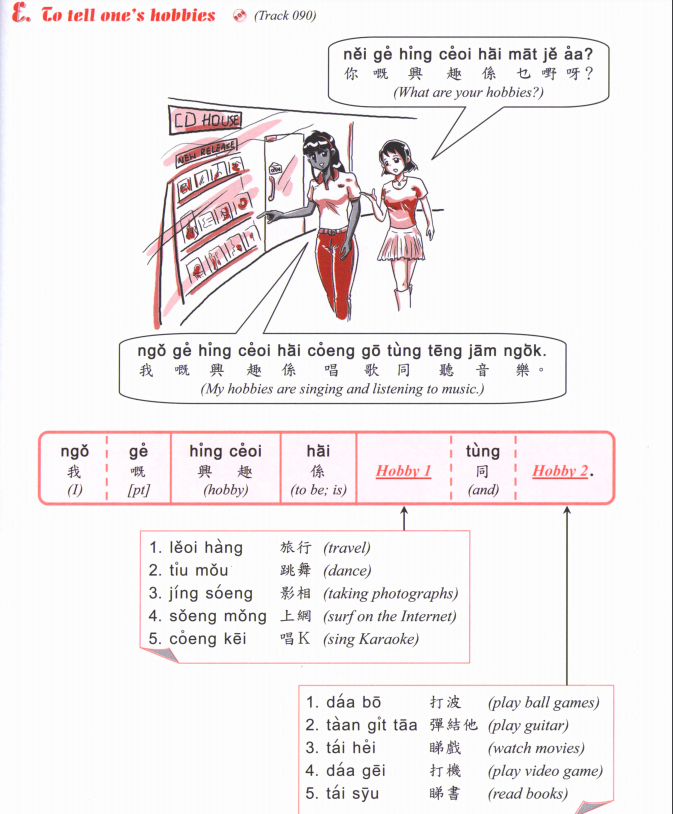 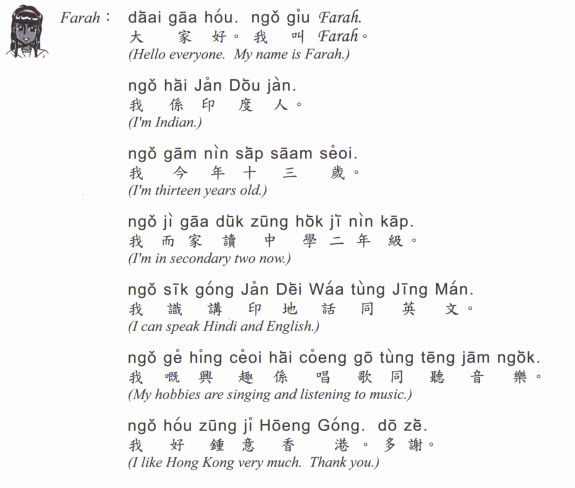 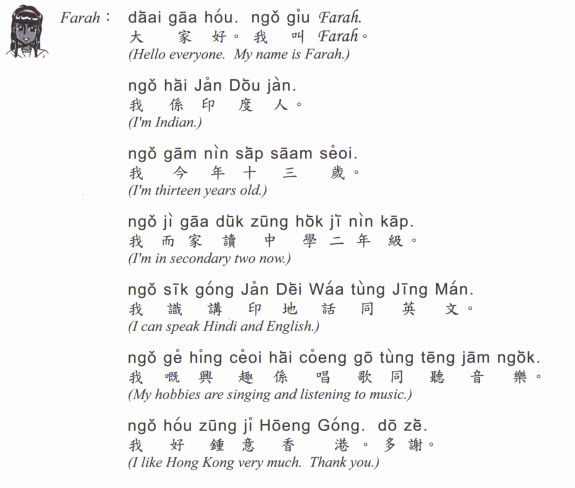 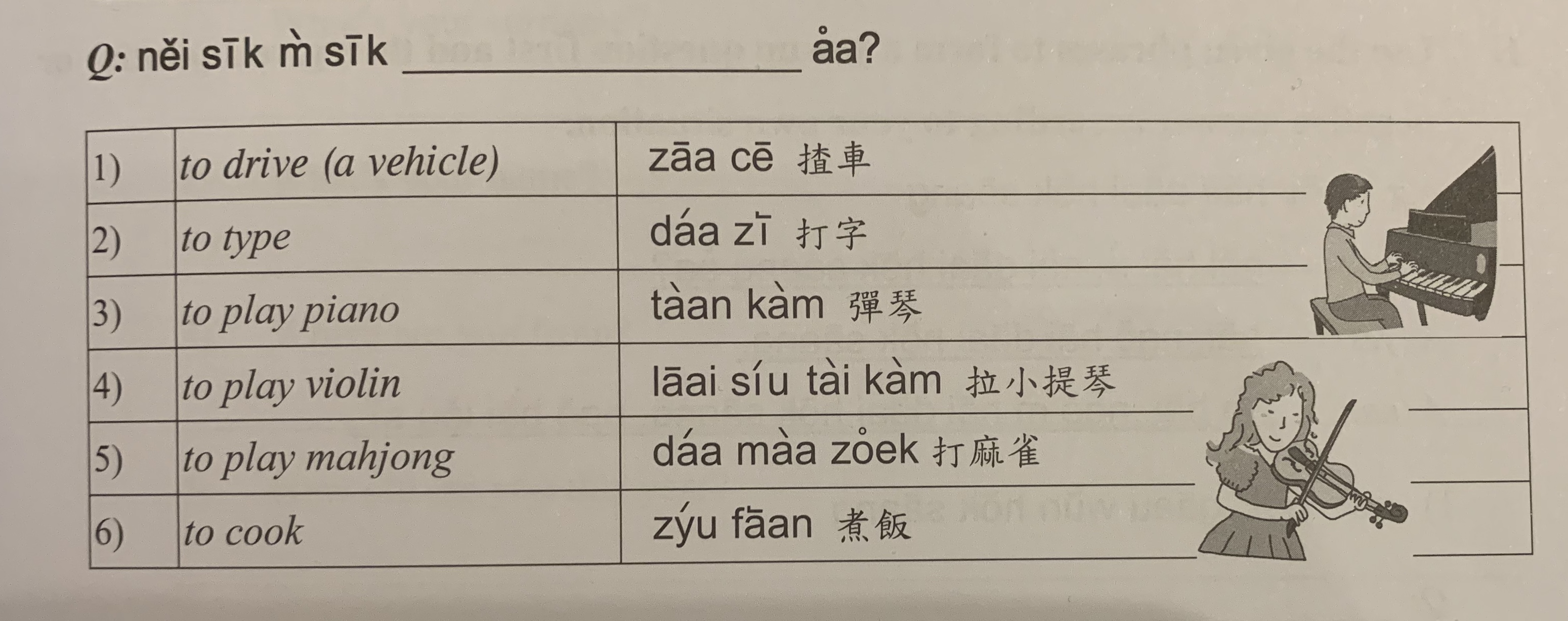 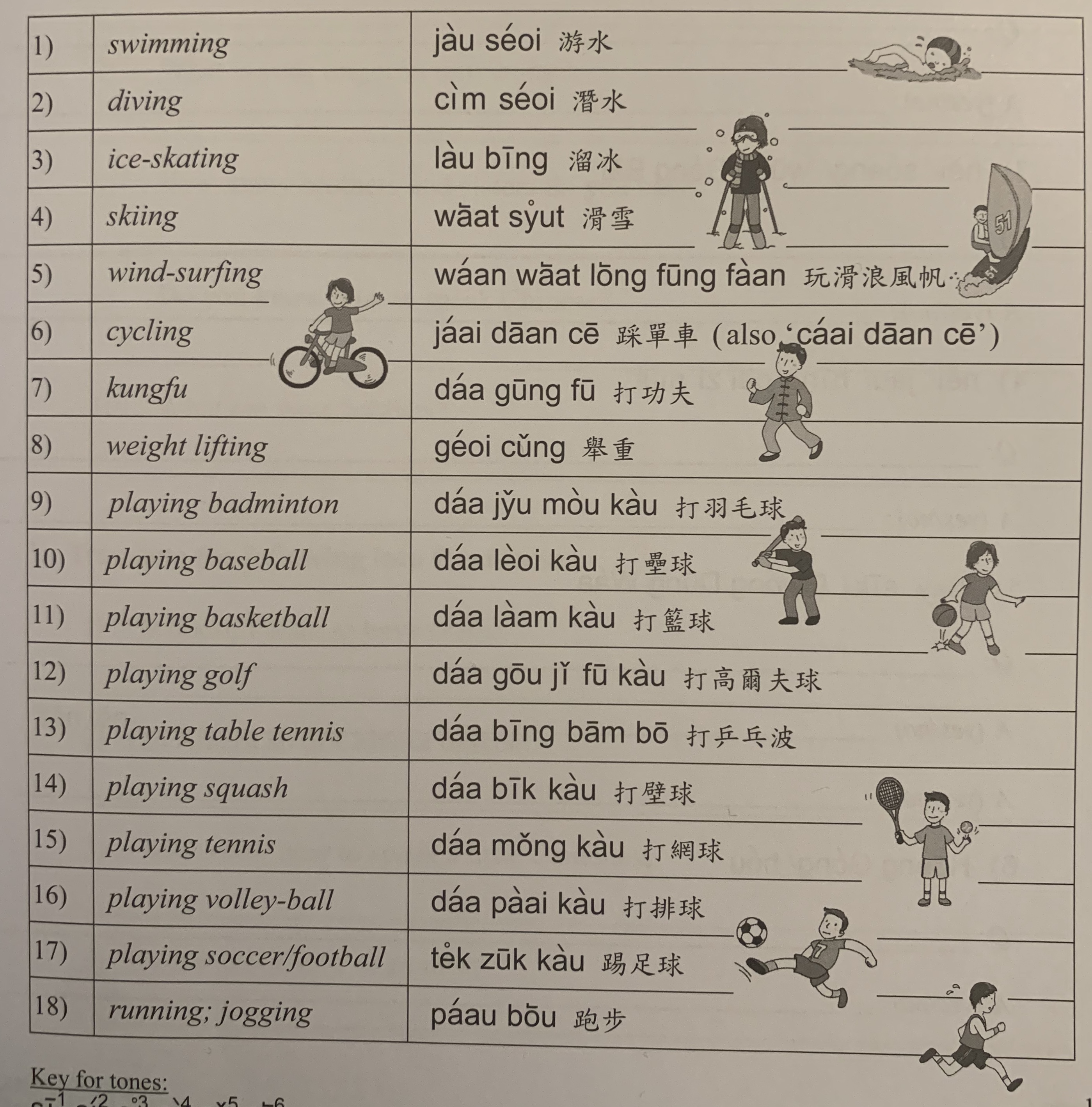 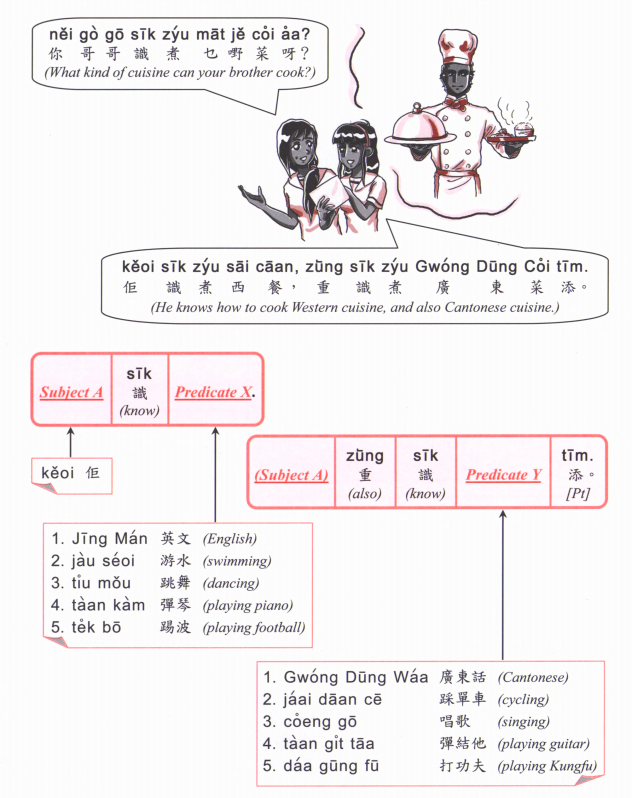 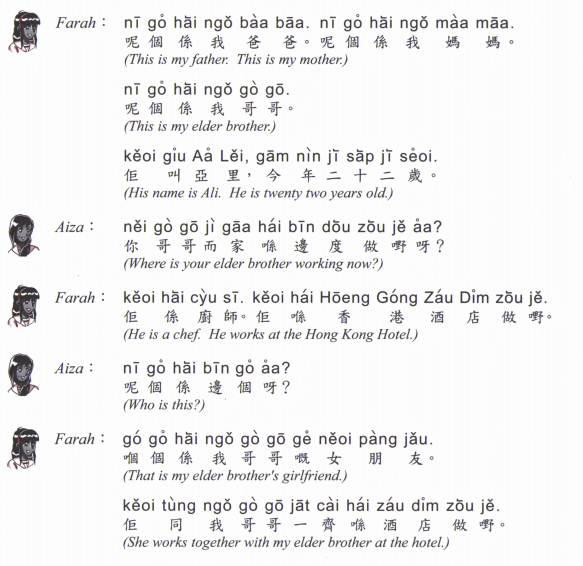 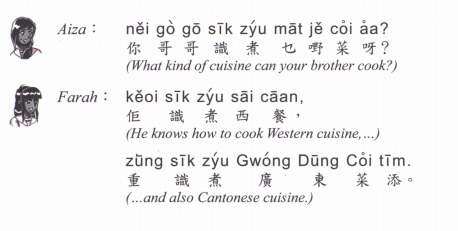 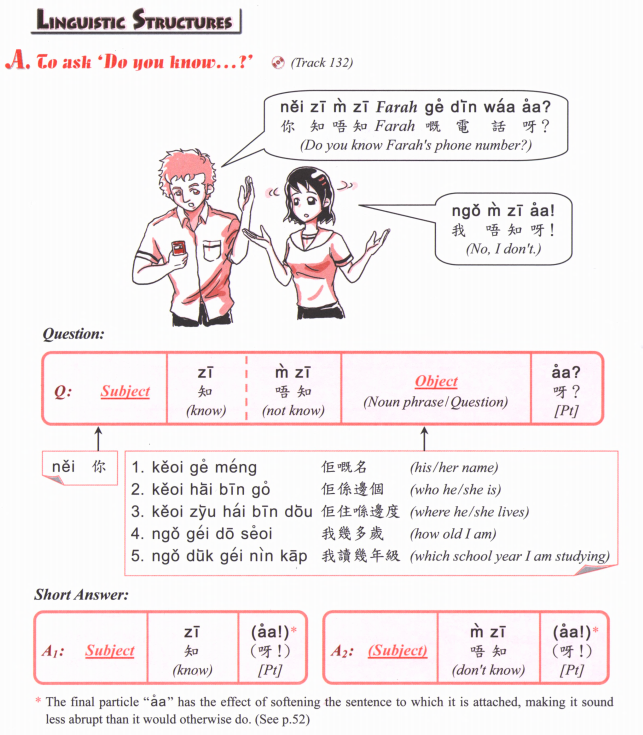 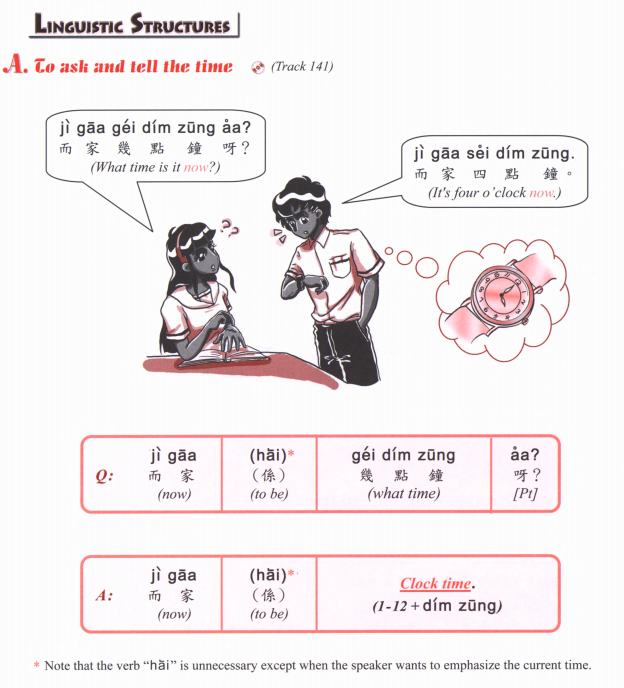 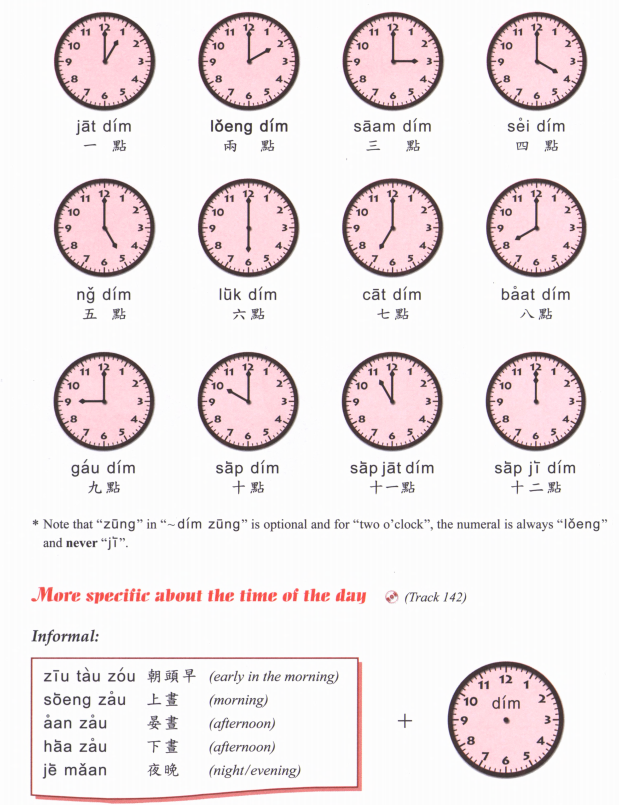 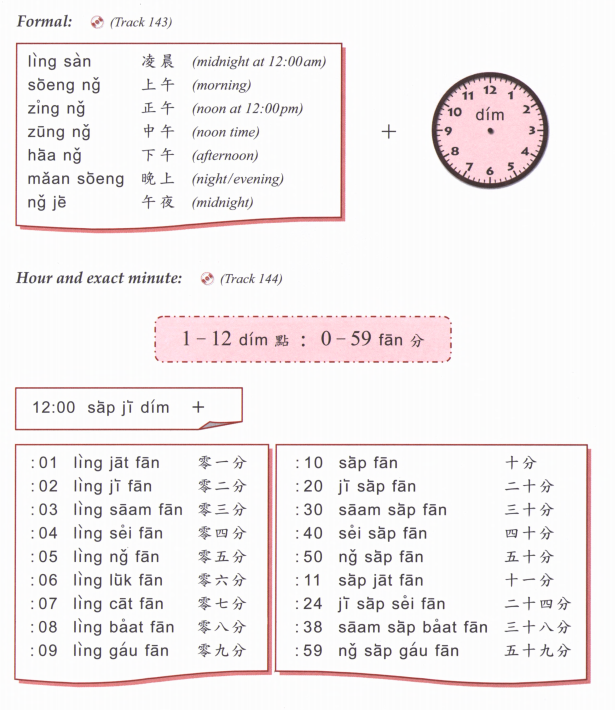 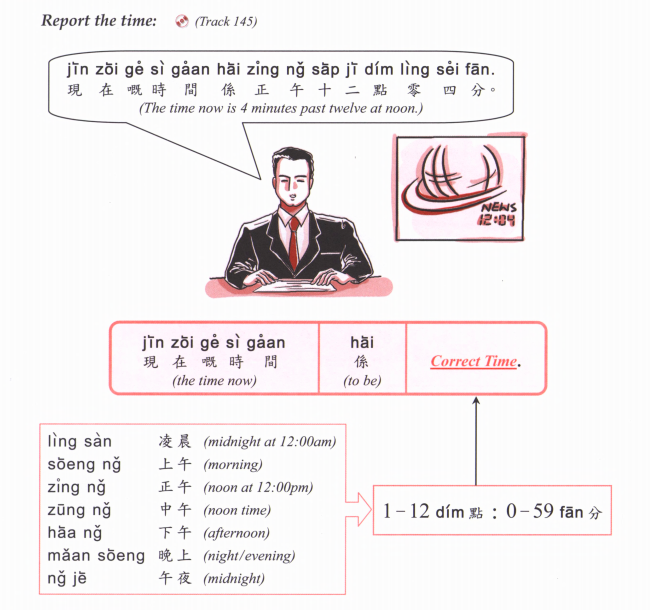 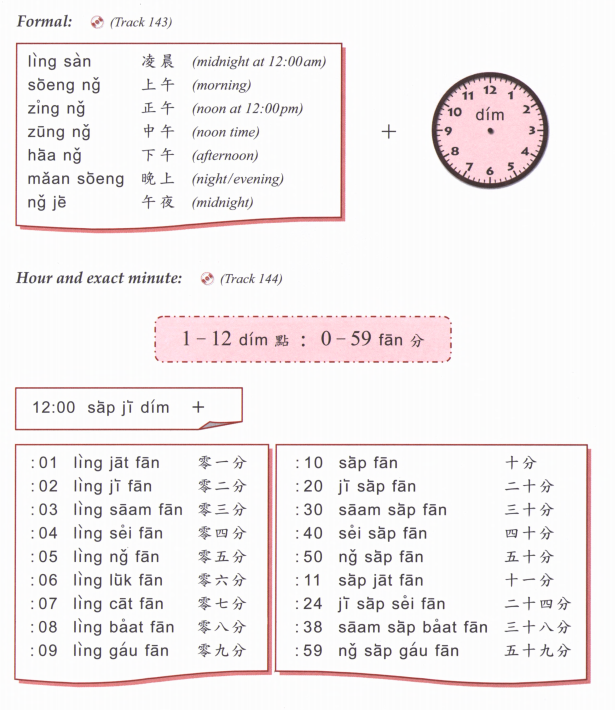 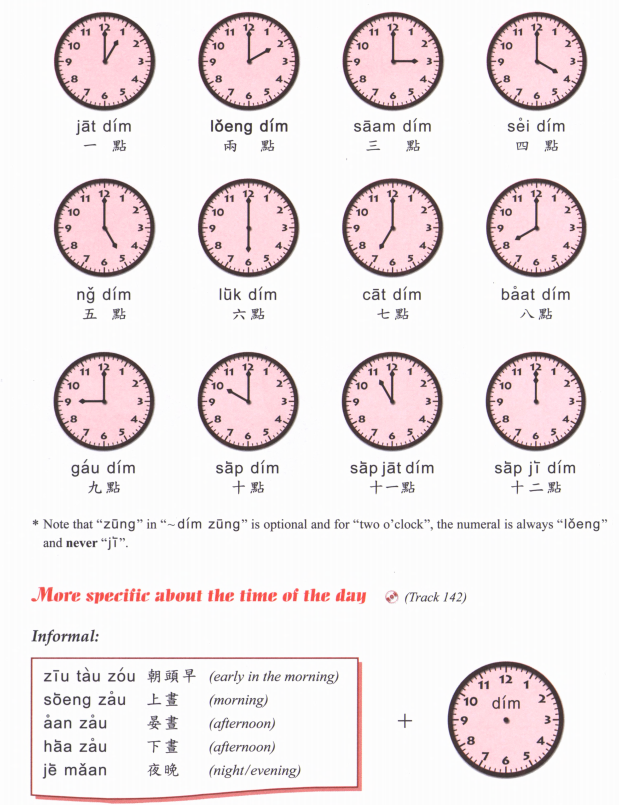 sik6
食
To eat
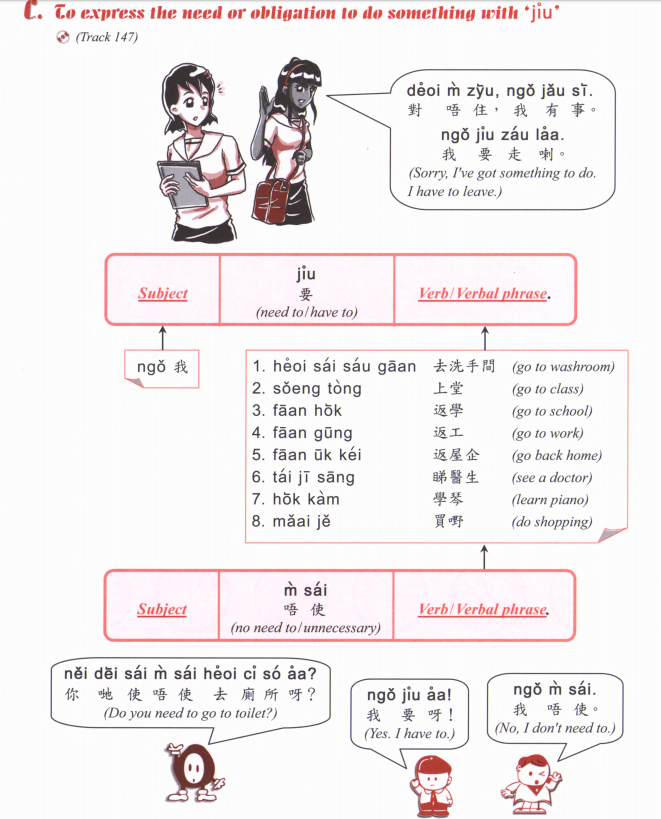 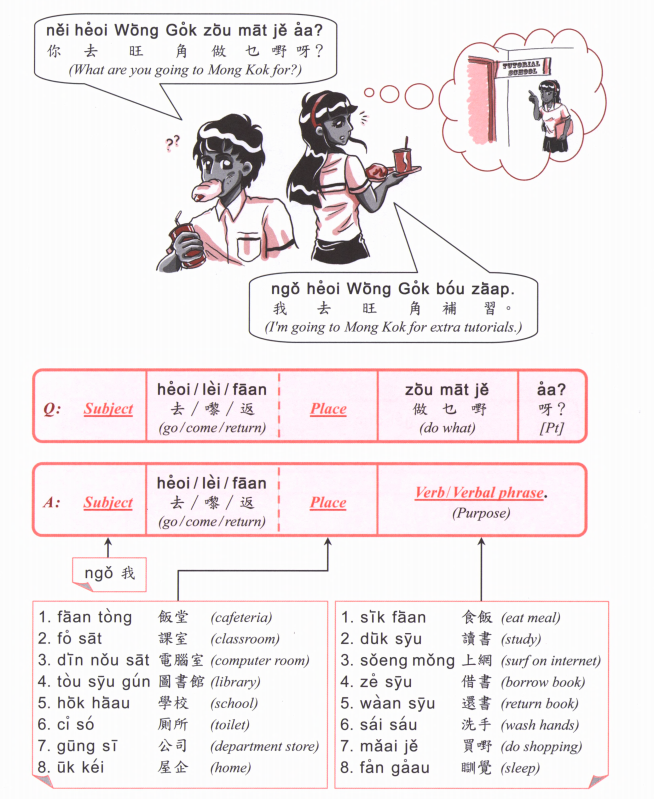 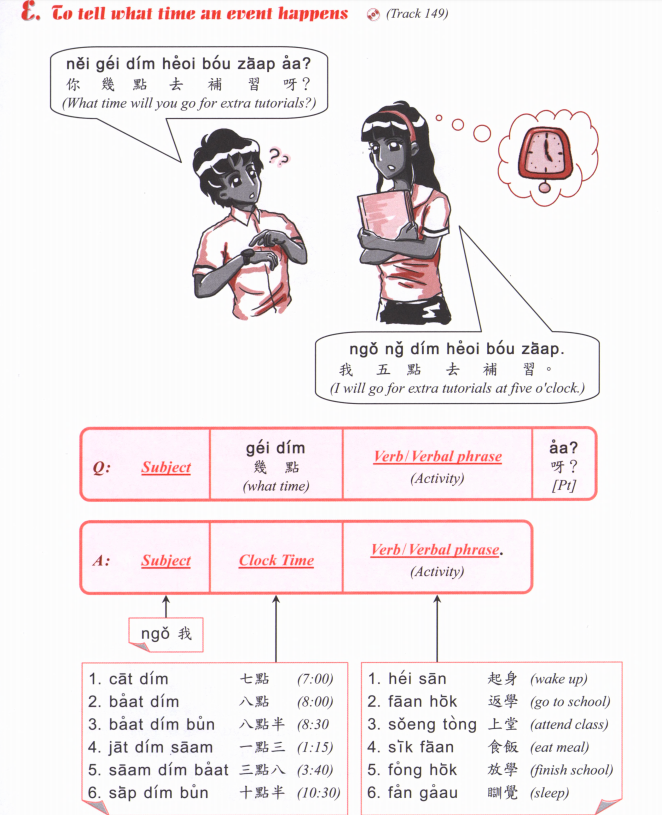 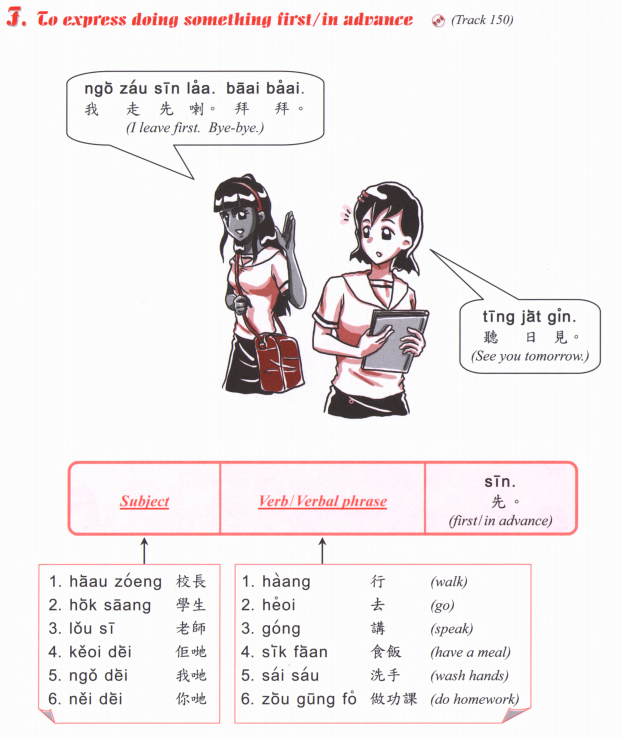 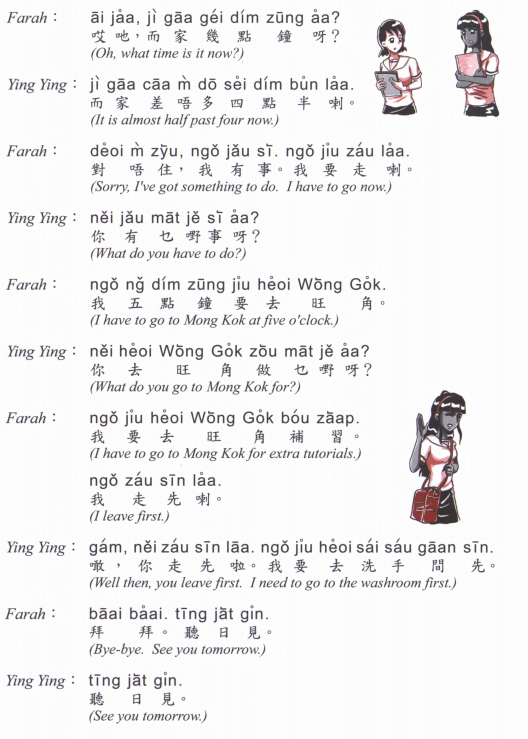 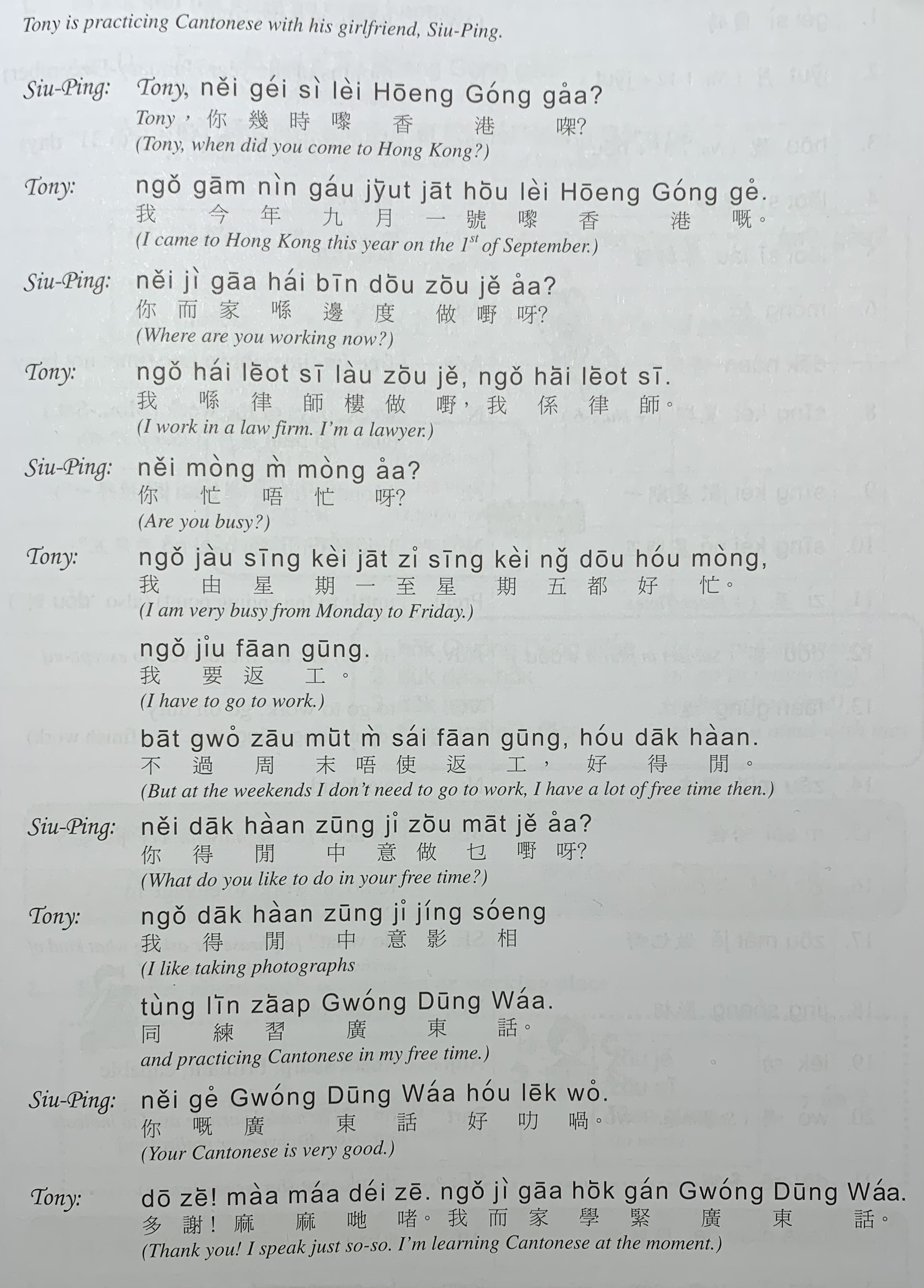 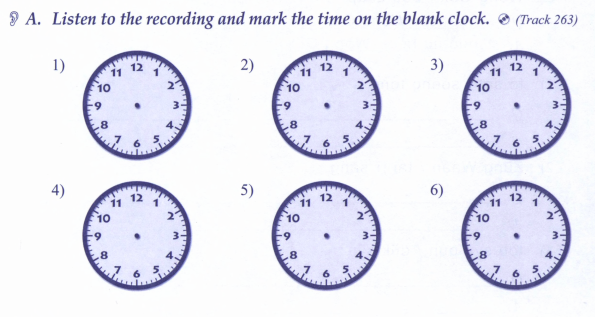 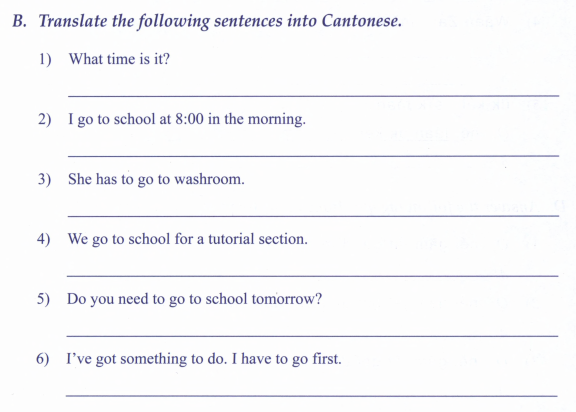 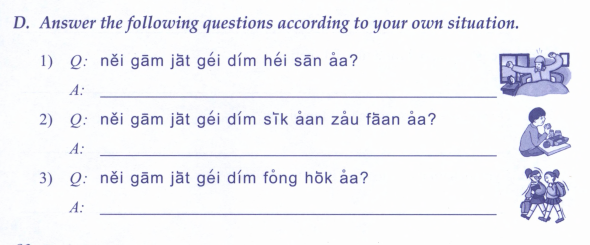 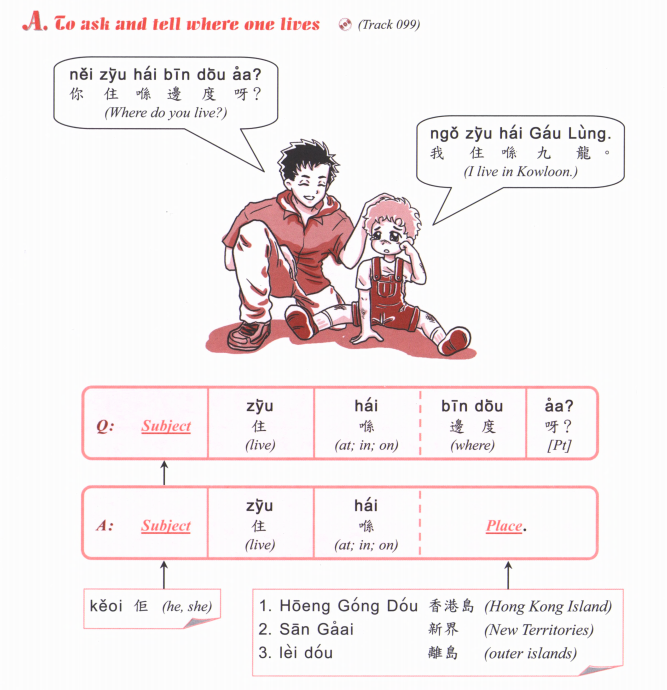 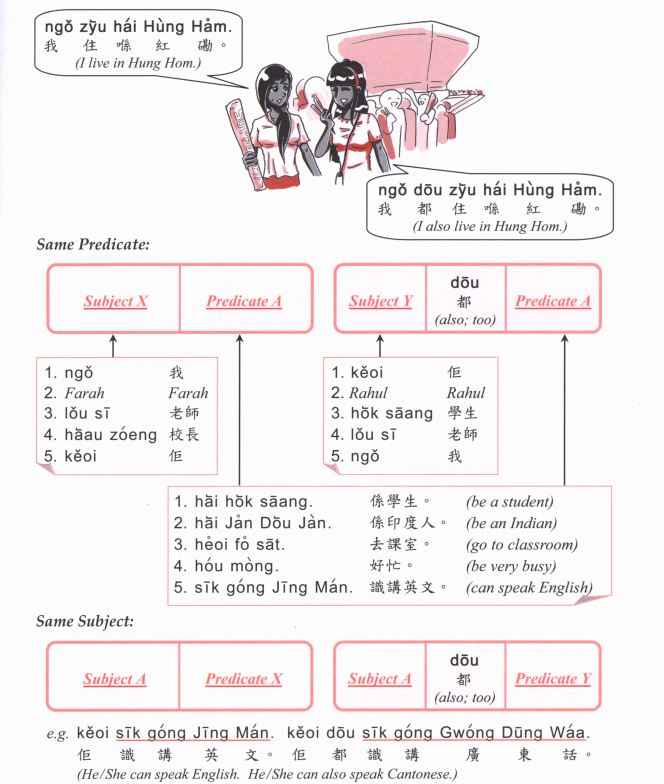 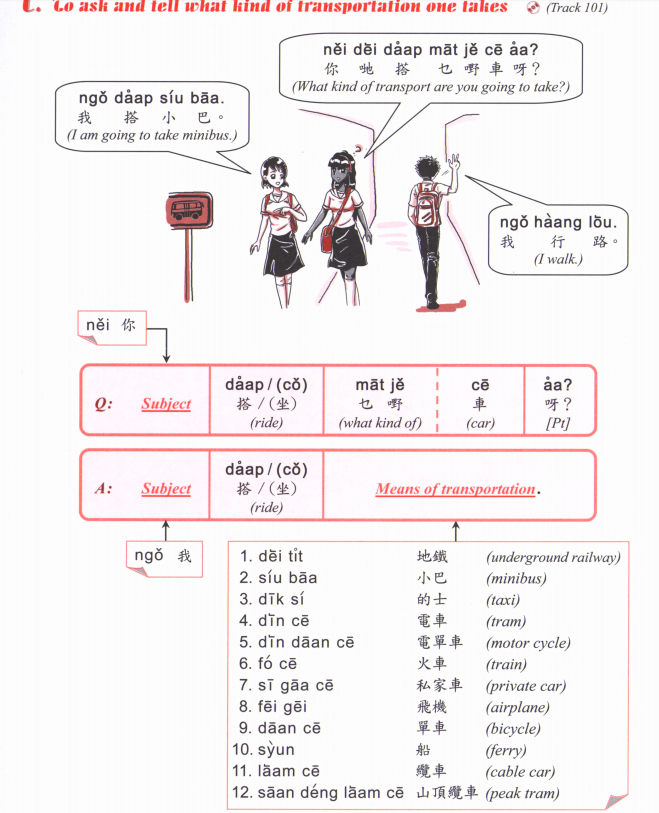 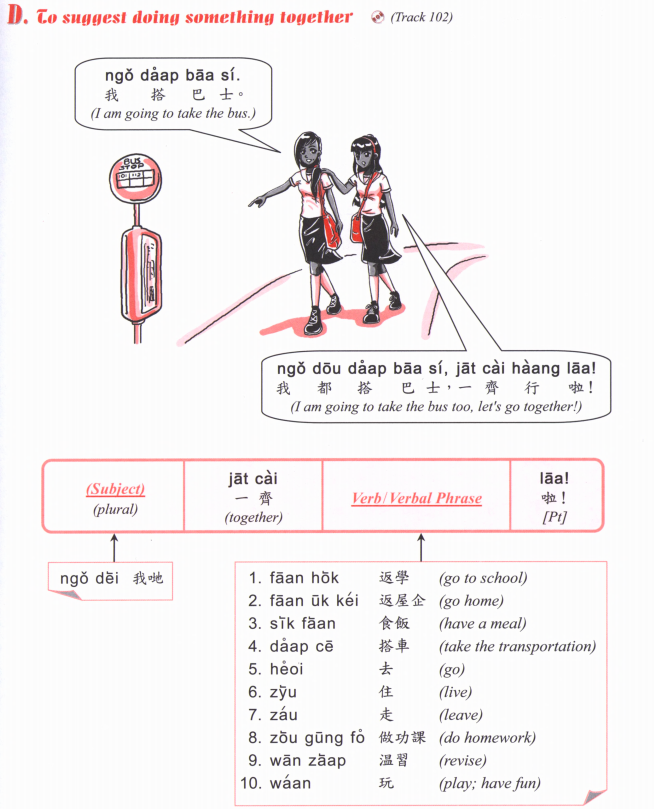 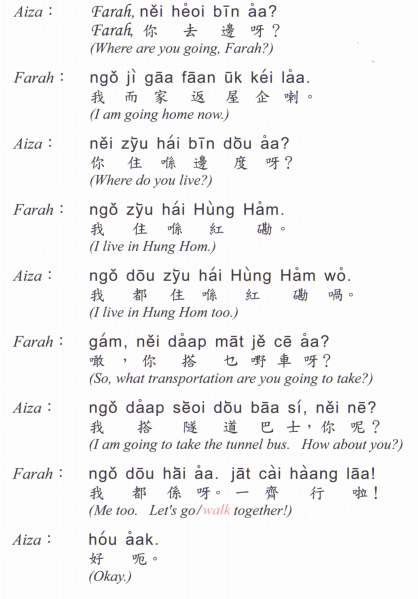